Участь здобувачів освіти Донеччини у пошуково-дослідницьких заходах з захистом своїх досліджень
в.о. директора ДОЕНЦ 
Олександр Паращенко
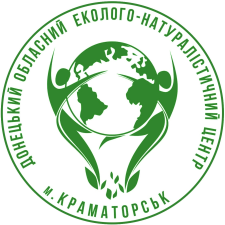 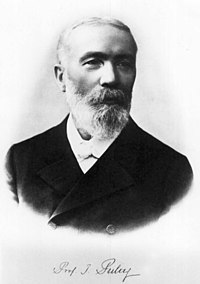 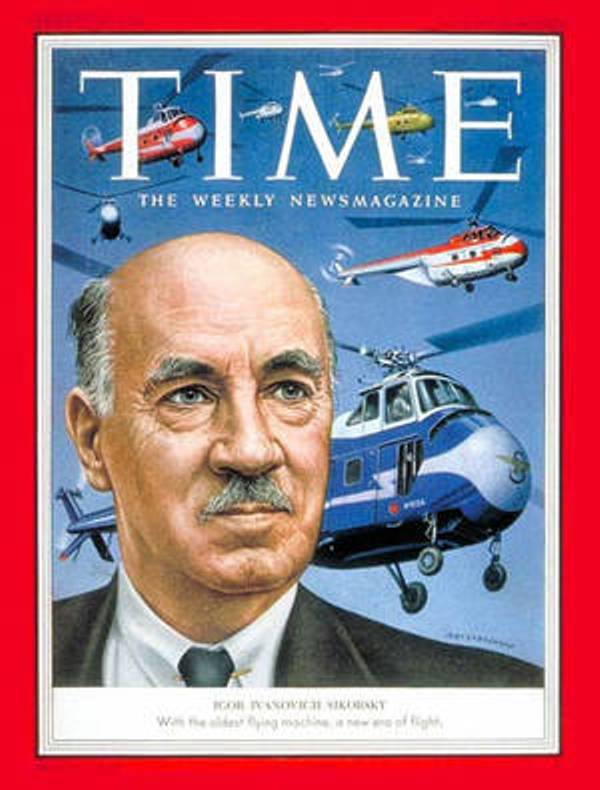 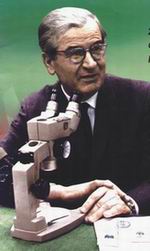 Ігор Сікорський
Іван Полюй
Олександр Смакула
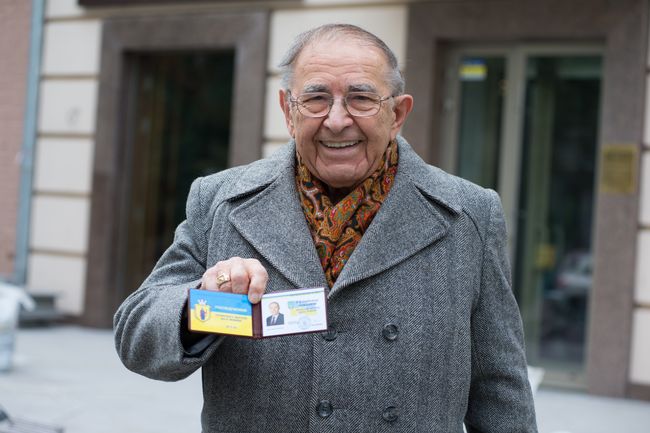 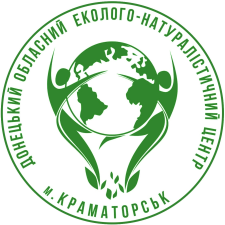 Любомир Романків
Пошуково-дослідницька робота
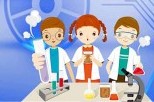 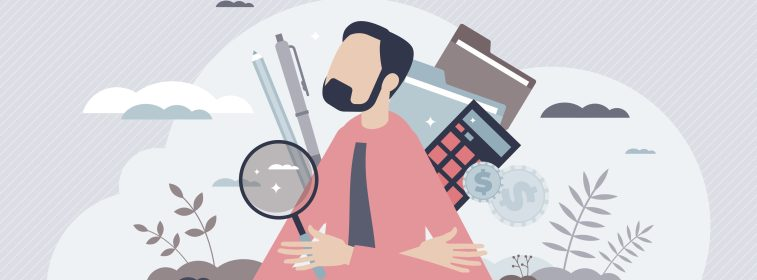 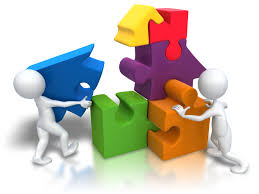 спостереження
способи дослідження
явищ
систематизація
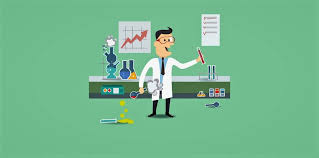 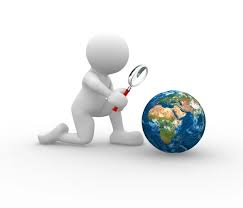 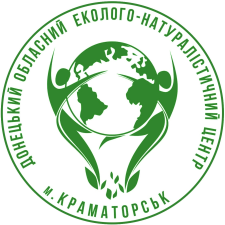 експерименти
Загальні принципи дослідницького методу у навчанні:
Керівник разом з вихованцем формулює проблему.
Нові знання не повідомляються у готовому вигляді, вихованці повинні самостійно здобути їх у процесі дослідження проблеми, порівняти різні варіанти відповідей, визначити основні засоби досягнення результатів.
Основна мета діяльності керівника є оперативне  управління процесом розв’язання проблемних завдань.
Навчання характеризується високою інтенсивністю, підвищеним інтересом, а знання глибиною, міцністю і дієвістю.
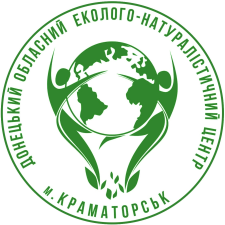 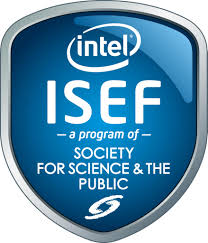 Крок 1: 
Постановка проблеми.
Перевірте, чи можливо, вже існує якесь рішення цієї проблеми.
Перевірте, чи проблема, що вас зацікавила, дійсно варта уваги.
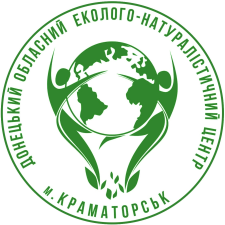 Крок 2:
 Проведення попереднього аналізу проблеми.
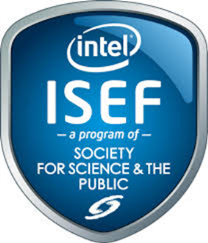 Хто в даний час працює над цією або подібною проблемою?



Багато чи мало публікацій з цієї проблематики?
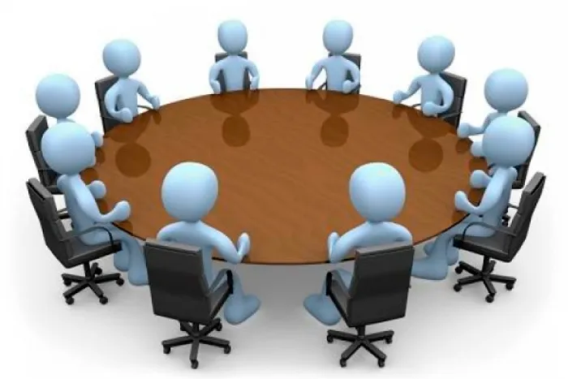 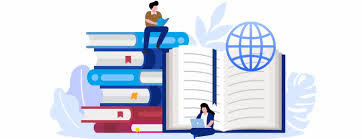 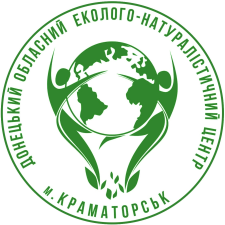 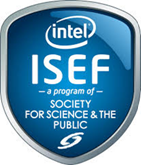 Крок 3: 
Побудова гіпотези.
Перевірте чи вже існує гіпотеза щодо цієї проблеми.




Чи можлива альтернативна гіпотеза? Чи може вона краще пояснити дослідження?
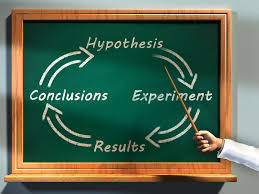 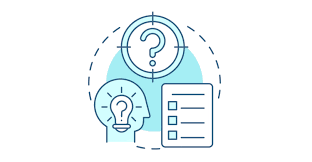 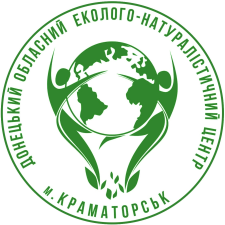 Крок 4: 
Вибір методів 
і експериментальна перевірка.
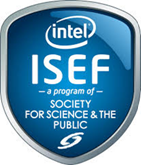 Знайдіть надійні джерела інформації про методи, що підходять до вашого дослідження.




Перевірте чи відбулися останнім часом якісь зміни або вдосконалення у методах.
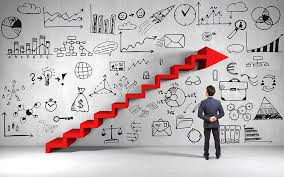 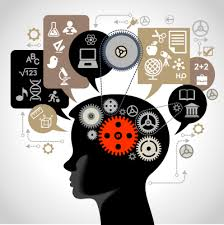 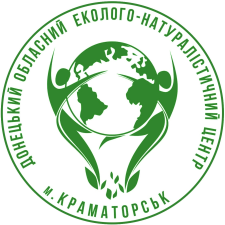 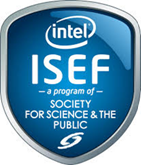 Крок 5: 
Аналіз даних і висновки.
Знайдіть джерела інформації щодо методів аналізу та статистичної обробки даних.




Перевірте логіку ваших висновків. 
Чи отримали ви очікувані результати згідно з вашою гіпотезою.
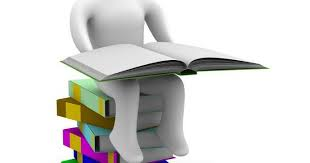 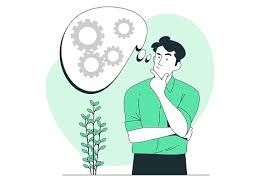 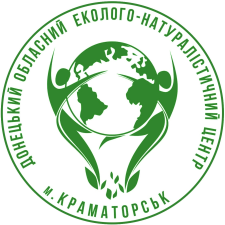 Крок 6: 
Представлення результатів.
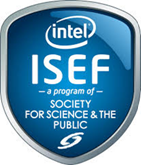 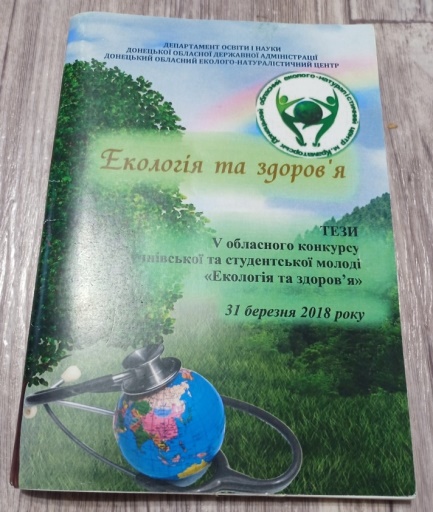 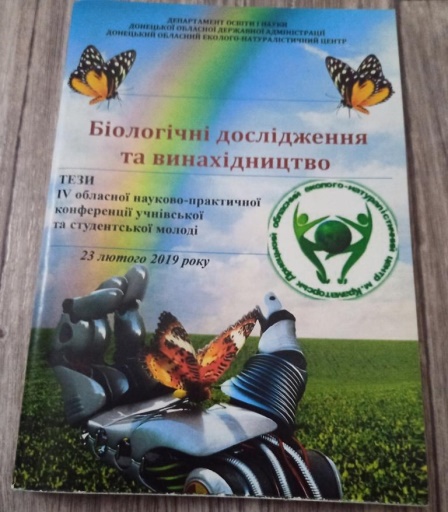 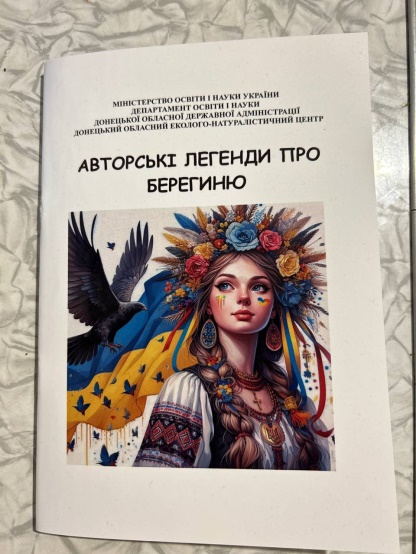 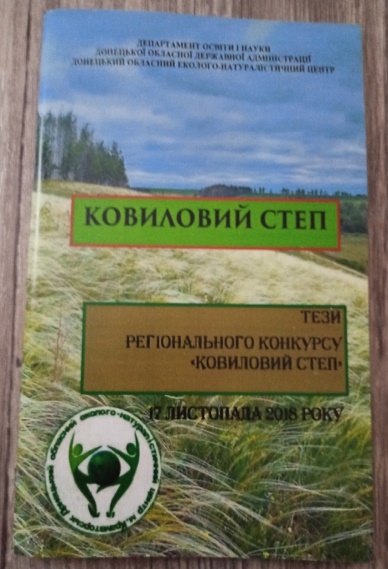 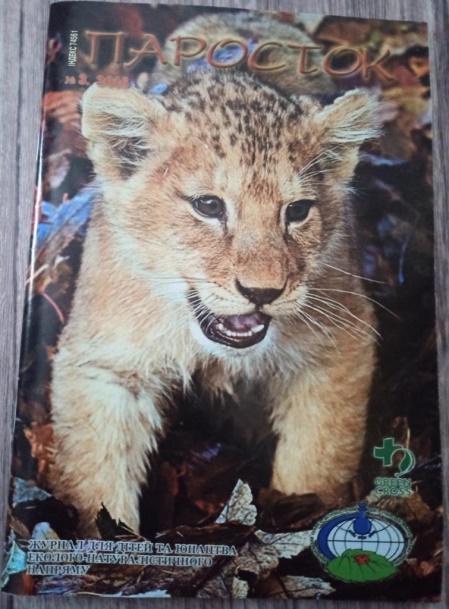 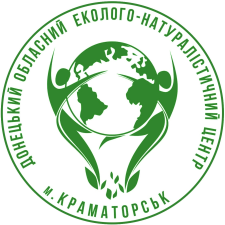 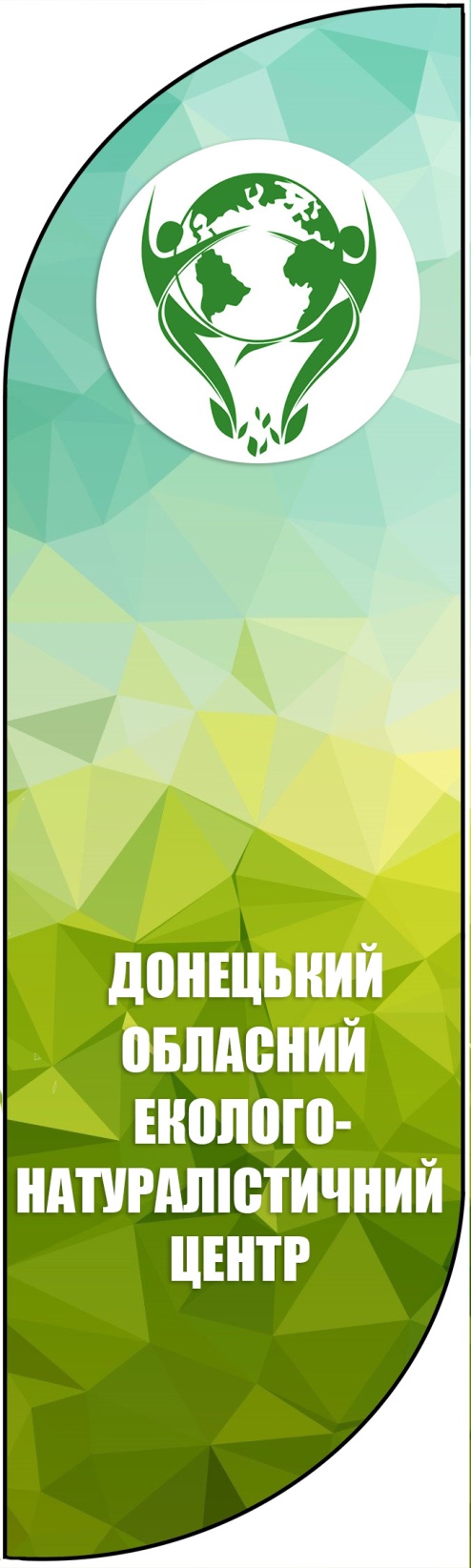 ДЯКУЮ ЗА УВАГУ!
http://www.donoenc.com.ua/
https://www.facebook.com/donoenc/